Ch. 5. 석면 (환경적 위협)
서언
성질 및 활용
역사
환경적 위해(hazard)
서론
석면 Asbestos: asbestoz  “식지 않는” “꺼지지 않는”
섬유상 규산염 광물: 사문석 및 각섬석(serpentine & amphiboles)
백, 갈, 청석면 등(White, brown, blue & others)
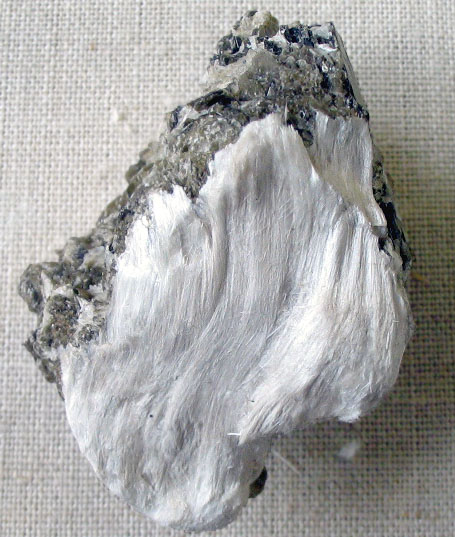 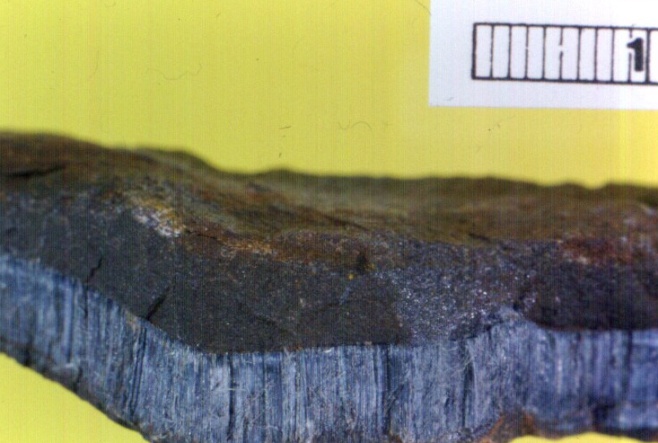 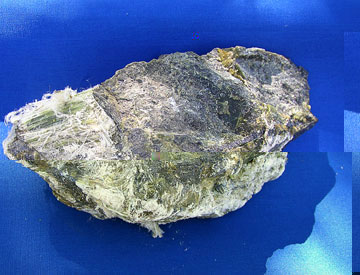 crocidolite
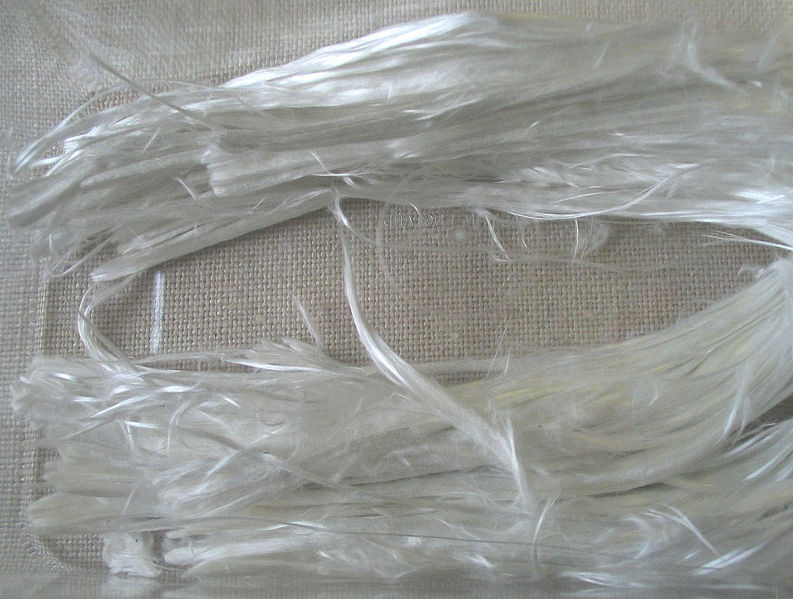 chrysotile
Asbestos fibre
tremolite
From http://en.wikipedia.org/wiki/Asbestos
성질 및 활용
성질:
광물: 절연성(열, 전기), 내화 및 내부식성, 불연성
섬유: 가변성(flexibility), 직조가능, 방음
활용
(다음 쪽 표 참조)
역사
B.C. ca. 3,000 Scandinavian remains – used in porcelain and filler among the logs
1C : Greek island Evvoia – Asbestos mining querry
Early Greek-Roman: unflammable clothes and building materials
Pliny the Elder: Thought to be used for the protection from the curse
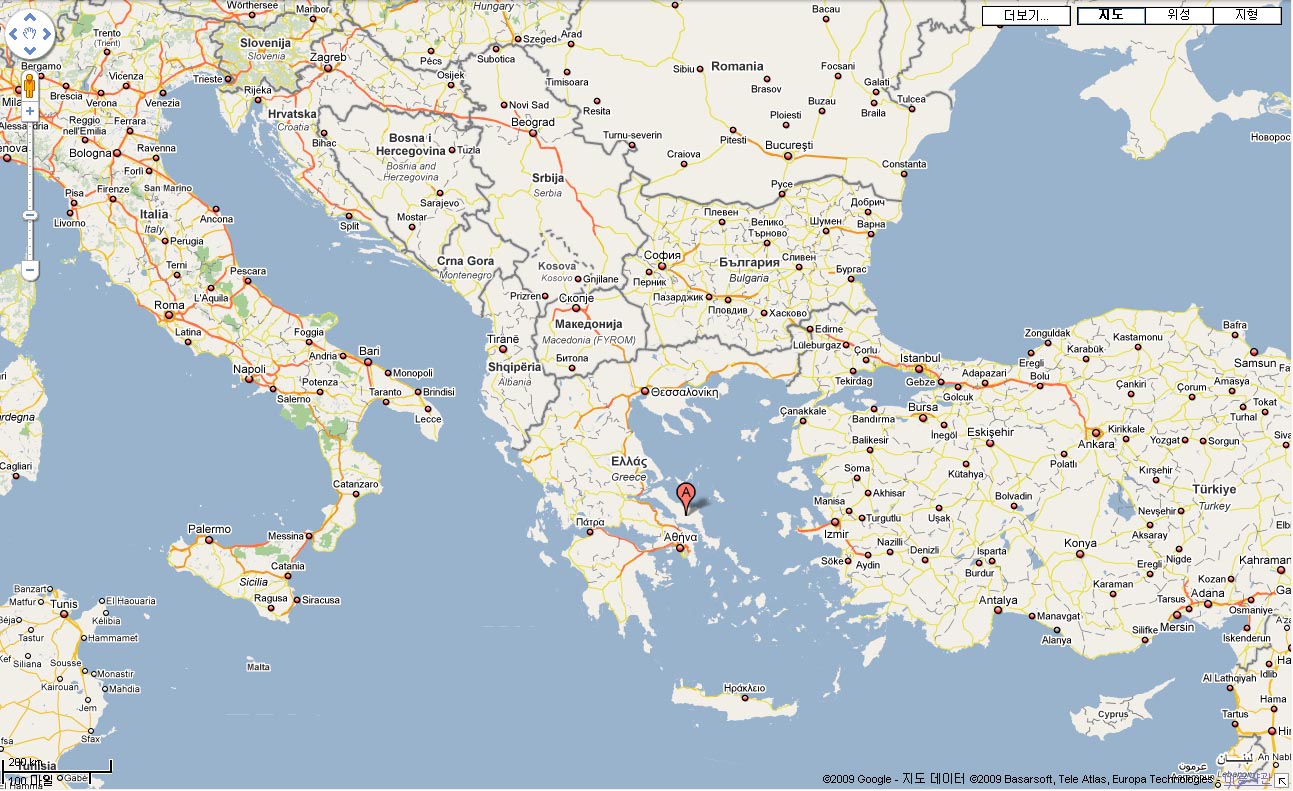 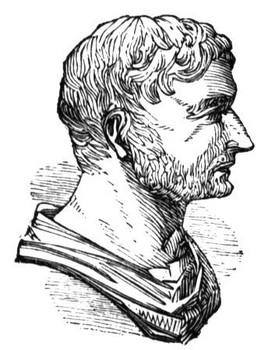 Pliny the Elder (23-79), 
a.k.a. Caius Plinius Secundus, 
Gaius Plinius Secundis. 
Author of the grand encyclopedia 
"Naturalis Historiae".
5
고대 이집트인: 파라오 미이라에 사용
고대 페르시아인: 중국에서 수입, 수의, 불사조의 깃털로 생각
기타: 무덤 등 심지, 가려움증 치료
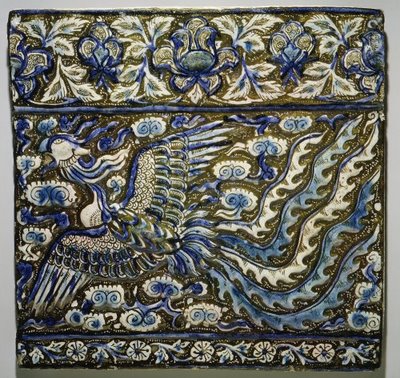 Saramanda on a tile 
from ancient Iranian heritage
http://www.metmuseum.org
Marco Polo (1254-1324): “Livres des merveilles du monde”  불에 태워 깨끗해지는 옷?
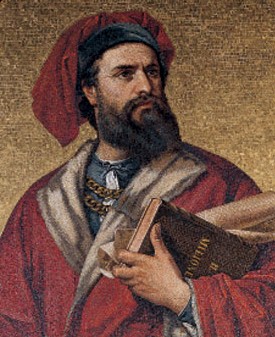 중세, 갑옷 열차단 재

사기꾼들이 예수가 못 박힌 십자가의 일부라고 속여팔기도 함
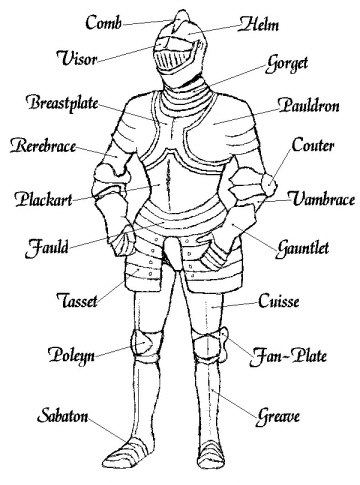 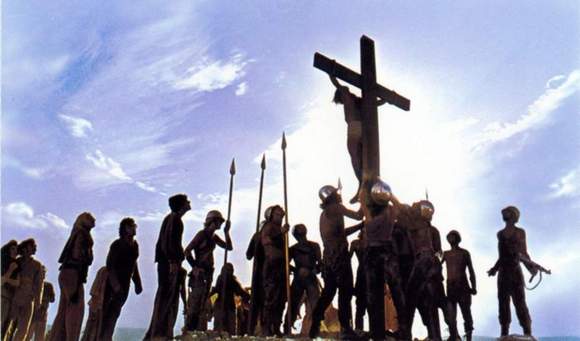 8
19C: 산업혁명으로 근대적인 이용 시작
USA & Canada in 1860’s 단열재
Quebec, Canada, in 1879 첫 상업적 석면 광산.
20C: 소비 급격히 증가
1970’s 이후: 석면에 의한 건강적 위협 분명해짐  석면 사용에 대한 법적 규제 초래  석면 사용 급격히 감소
석면 생산 및 소비량
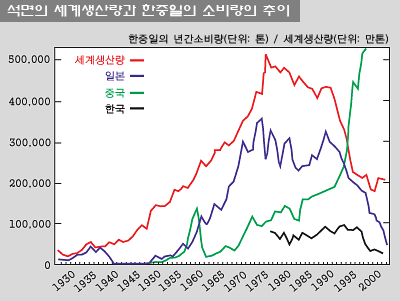 Global production (10,000 ton/year)
Japan (ton/year)
China
Korea
https://www.statista.com/statistics/264924/world-mine-production-of-asbestos-since-2007/
http://www.rightoncanada.ca/?p=2723
현재 대부분의 국가에서 석면 사용 전면 또는 부분 금지
한국,
2009.09부터, 모든 산업 제품에 석면 사용 금지
2007.07부터, 석면 함유 제품의 수입, 생산, 사용 금지
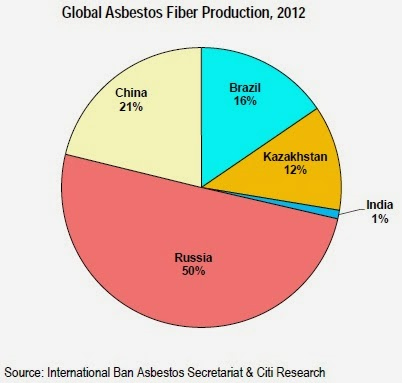 http://www.counterview.net/2013/11/financial-mnc-identifies-jaiprakash.html
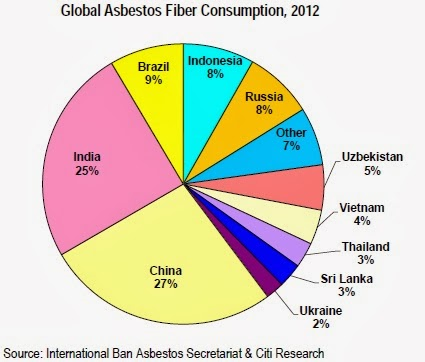 http://www.counterview.net/2013/11/financial-mnc-identifies-jaiprakash.html
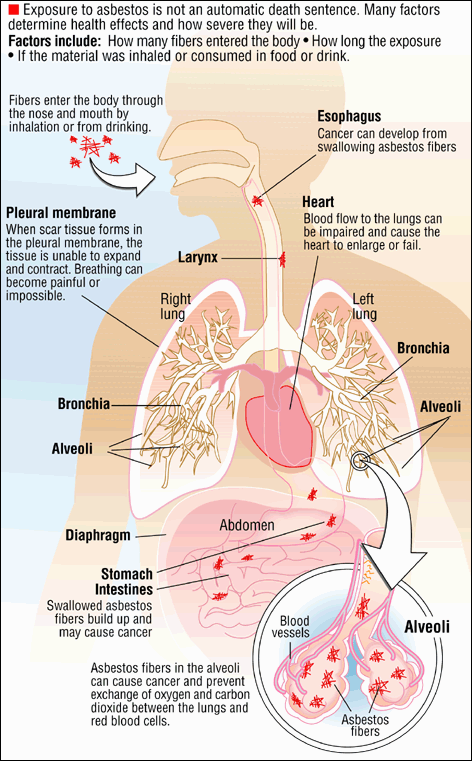